В жилом секторе для экономии ТЭР (в виде тепловой и электрической энергии), на бытовом уровне можно применить ряд простых мероприятий, которые не требуют привлечения дополнительных средств, и рекомендуются всеми жителями страны. В комплексе эти мероприятия получили название «Бытовое энергосбережение», перечислим их:
1) утеплить окна и наружные двери, балконы и лоджии: оклеить толстой бумагой или липкой лентой, завесить окна и балконные двери толстыми занавесками, но так, чтобы они не закрывали отопительные приборы и не препятствовали циркуляции тепла.
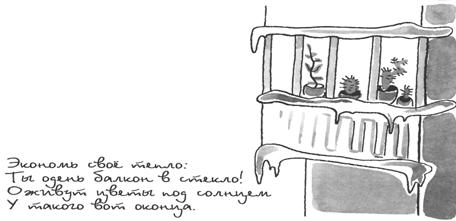 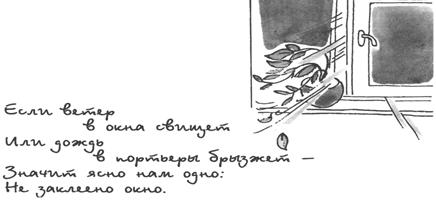 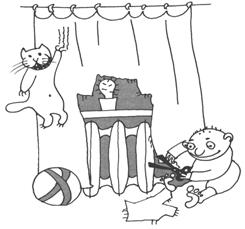 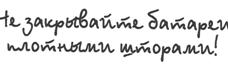 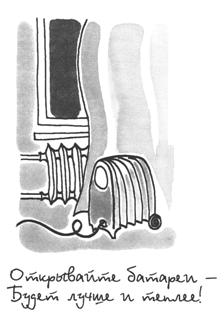 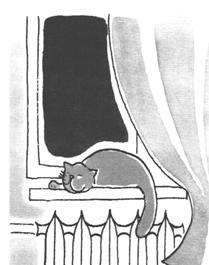 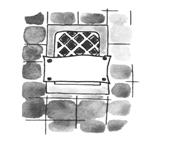 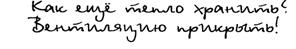 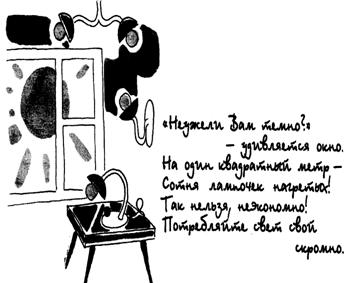 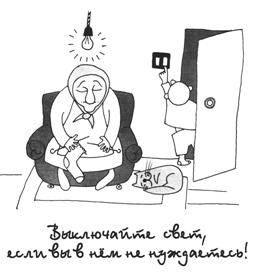 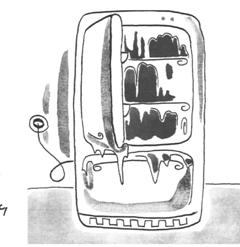 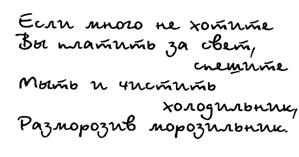 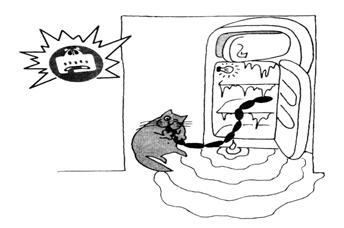 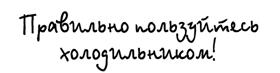 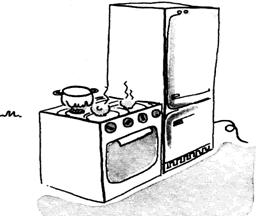 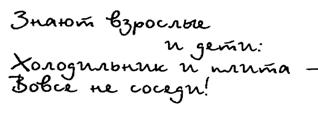 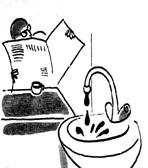 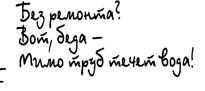 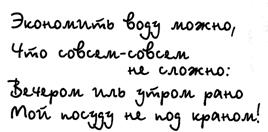 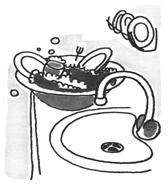 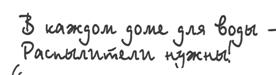 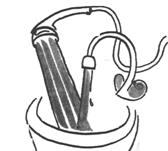 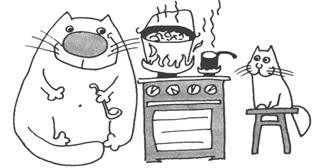 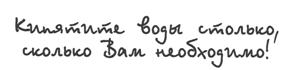 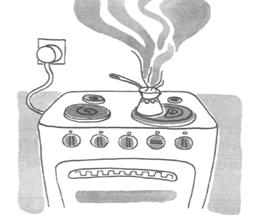 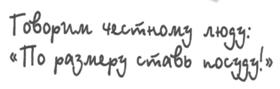 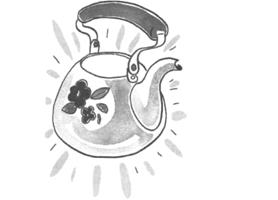 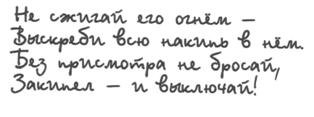 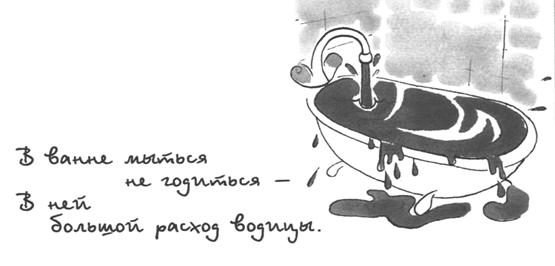 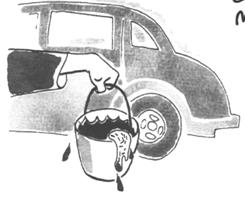 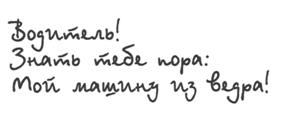